A Brief Introduction to Detroit
Noah Urban, Co-Executive Director
Detroit Overview
[Speaker Notes: Founded in 2008 
Converted to L3C in 2015
Working towards employee ownership]
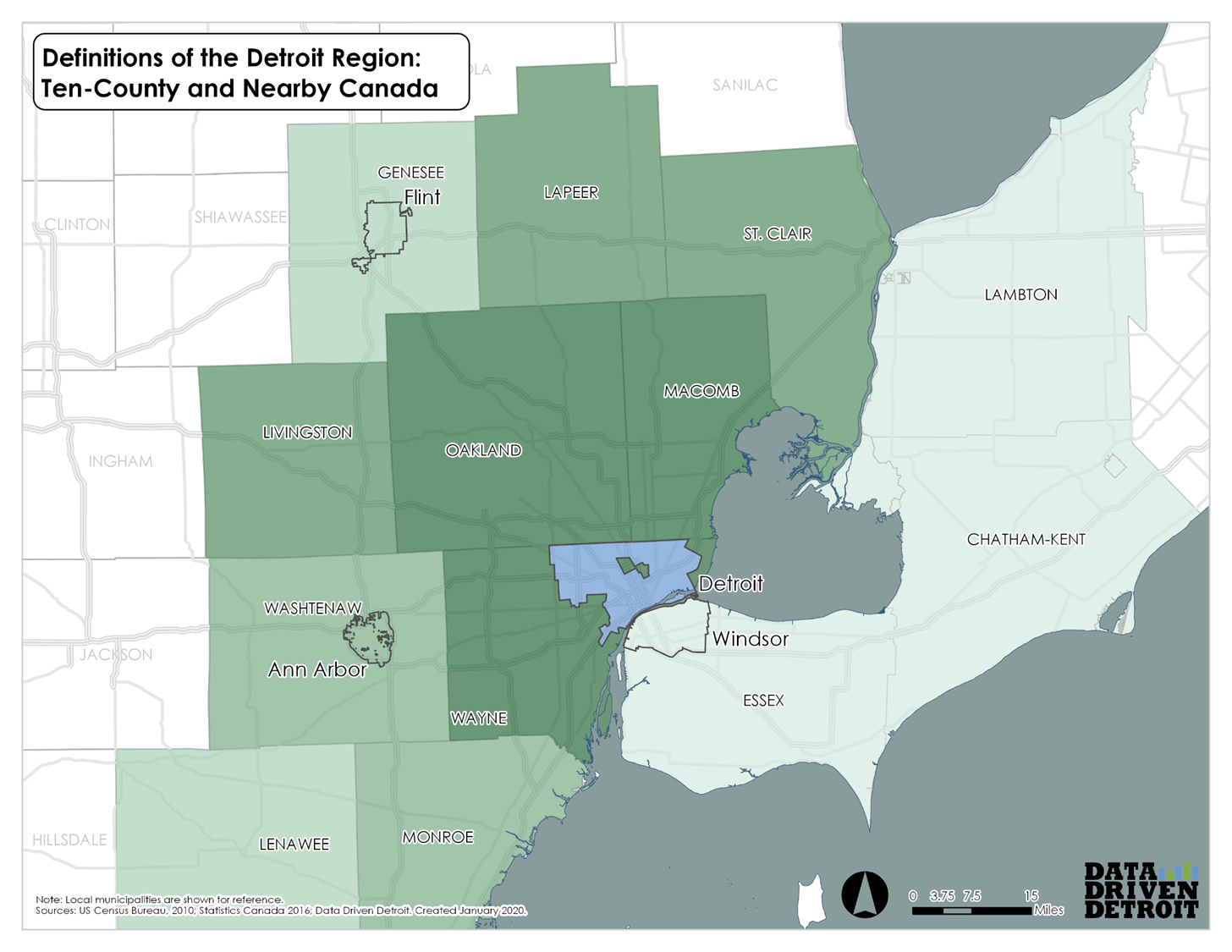 A Brief Introduction to Detroit
Defining the Region
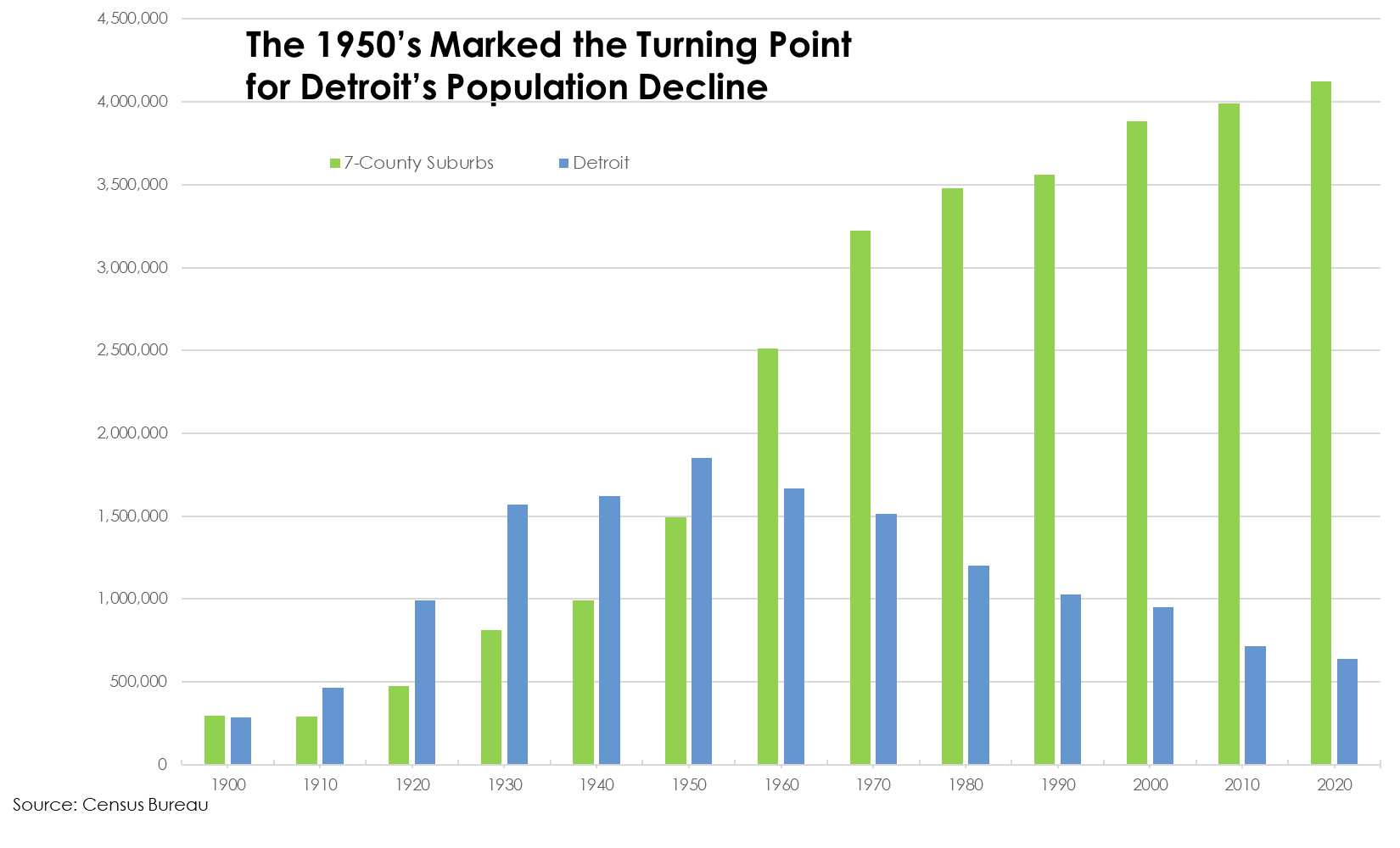 A Brief Introduction to Detroit
Detroit’s Growth and Decline
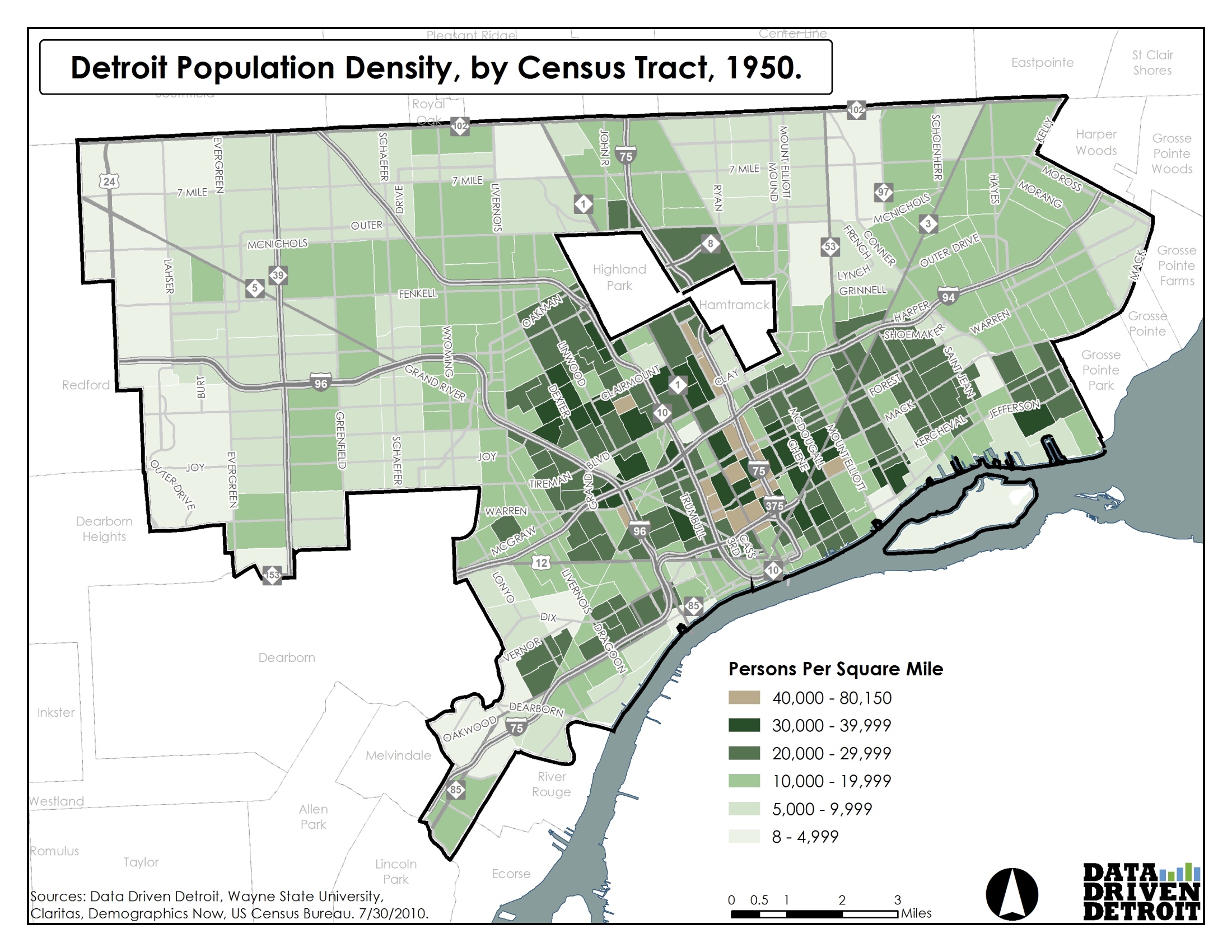 A Brief Introduction to Detroit
Detroit’s Growth and Decline
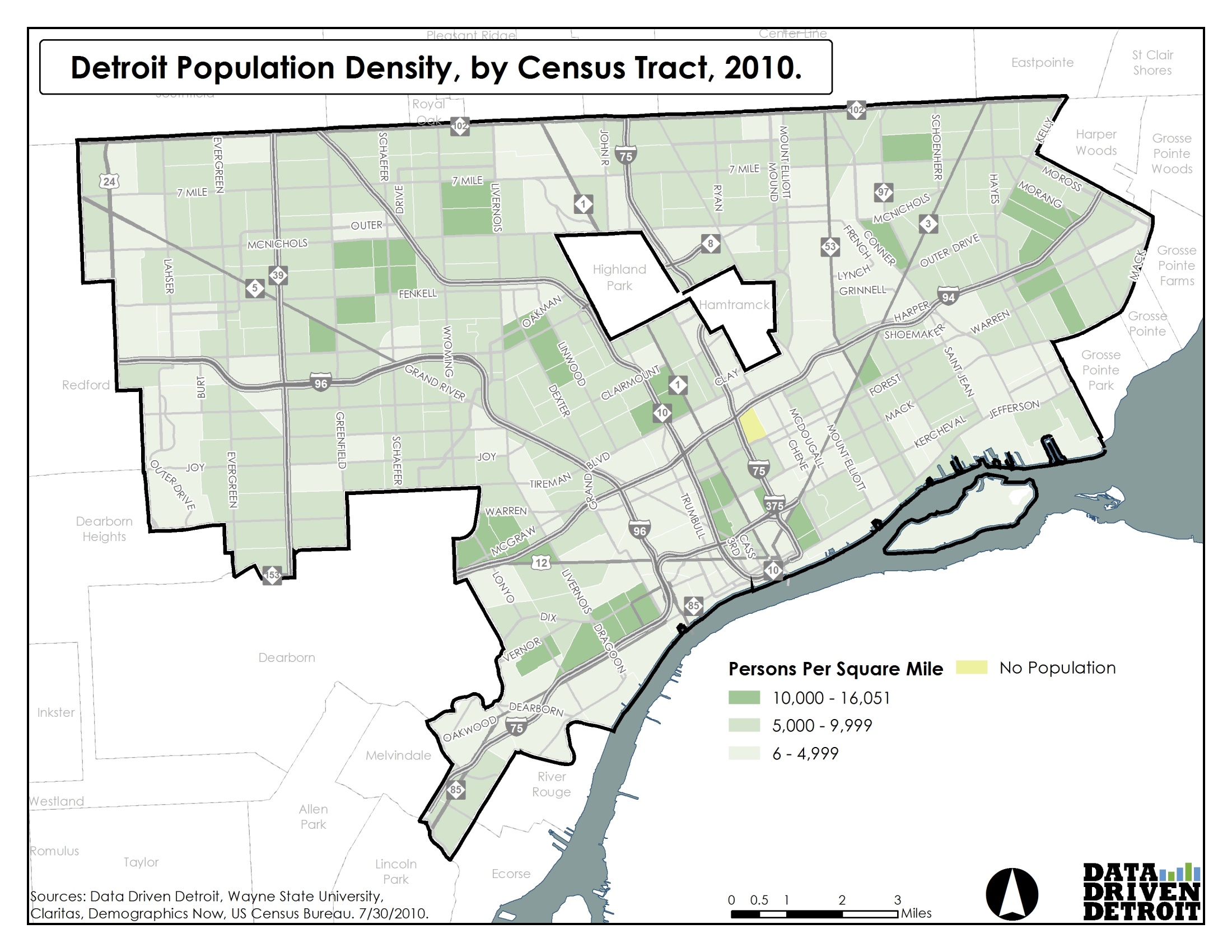 Detroit’s Growth and Decline
A Brief Introduction to Detroit
[Speaker Notes: Even after this dramatic decline in population density, Detroit is still a fairly densely populated place]
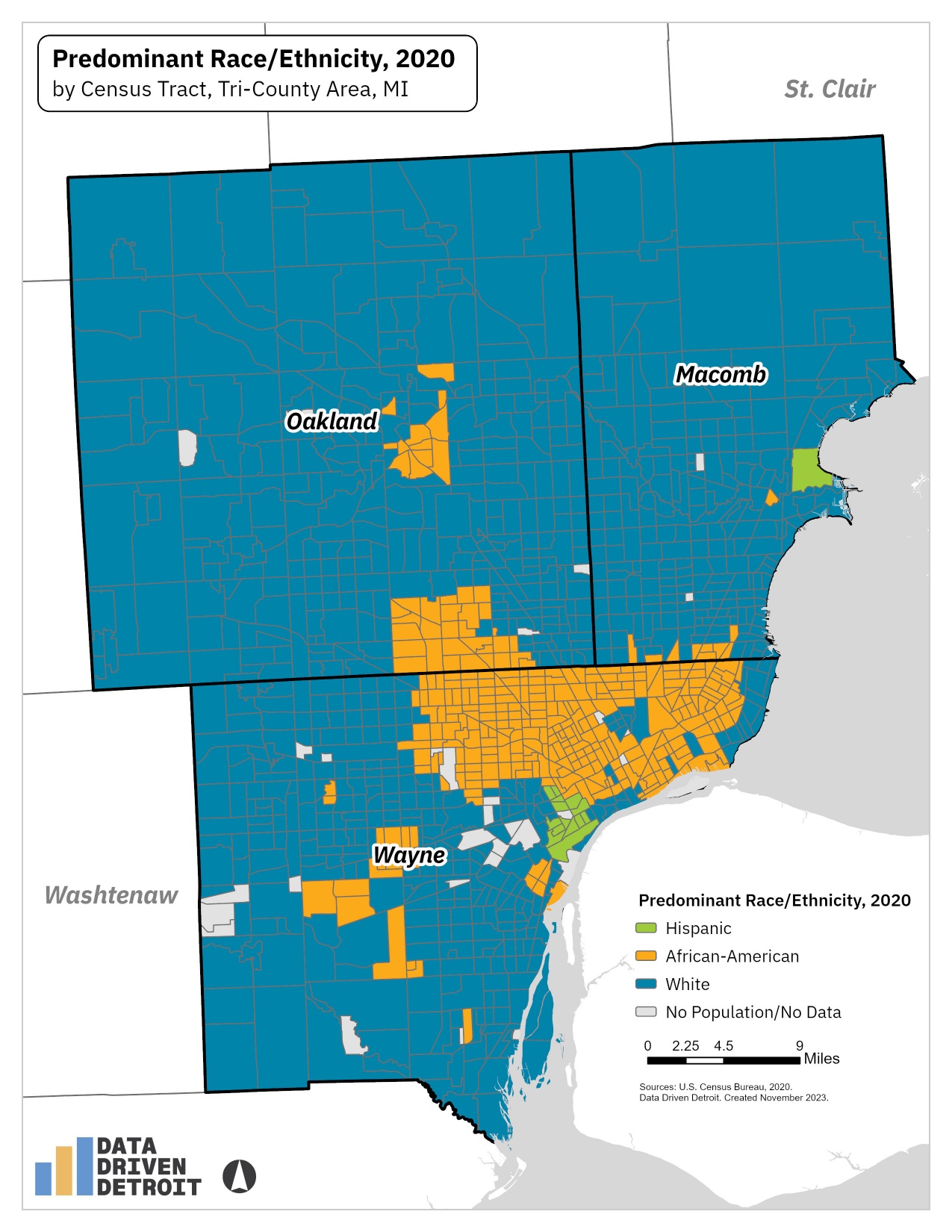 A Brief Introduction to Detroit
Detroit’s Growth and Decline
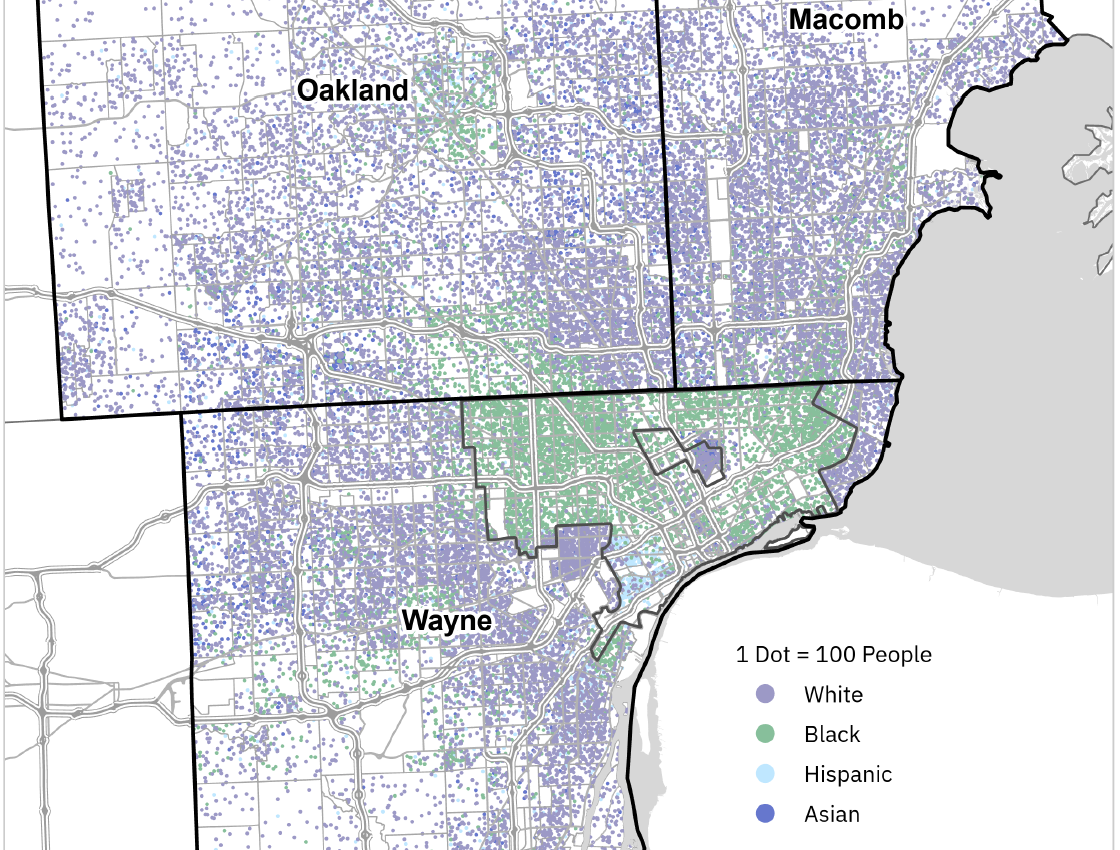 A Brief Introduction to Detroit
Detroit’s Growth and Decline
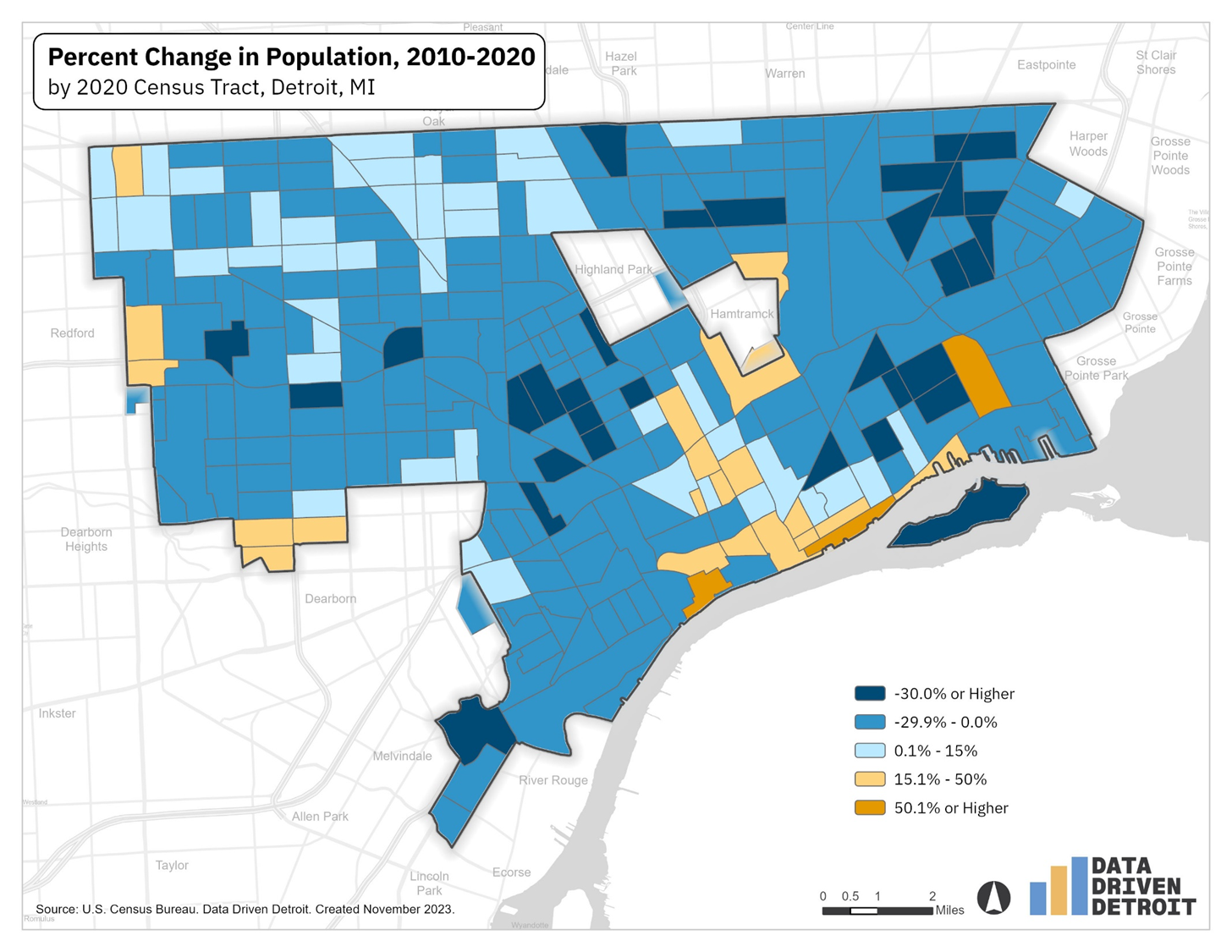 A Brief Introduction to Detroit
Positive Trends
Neighborhood Tours
[Speaker Notes: Founded in 2008 
Converted to L3C in 2015
Working towards employee ownership]
Hamtramck Walking Tour
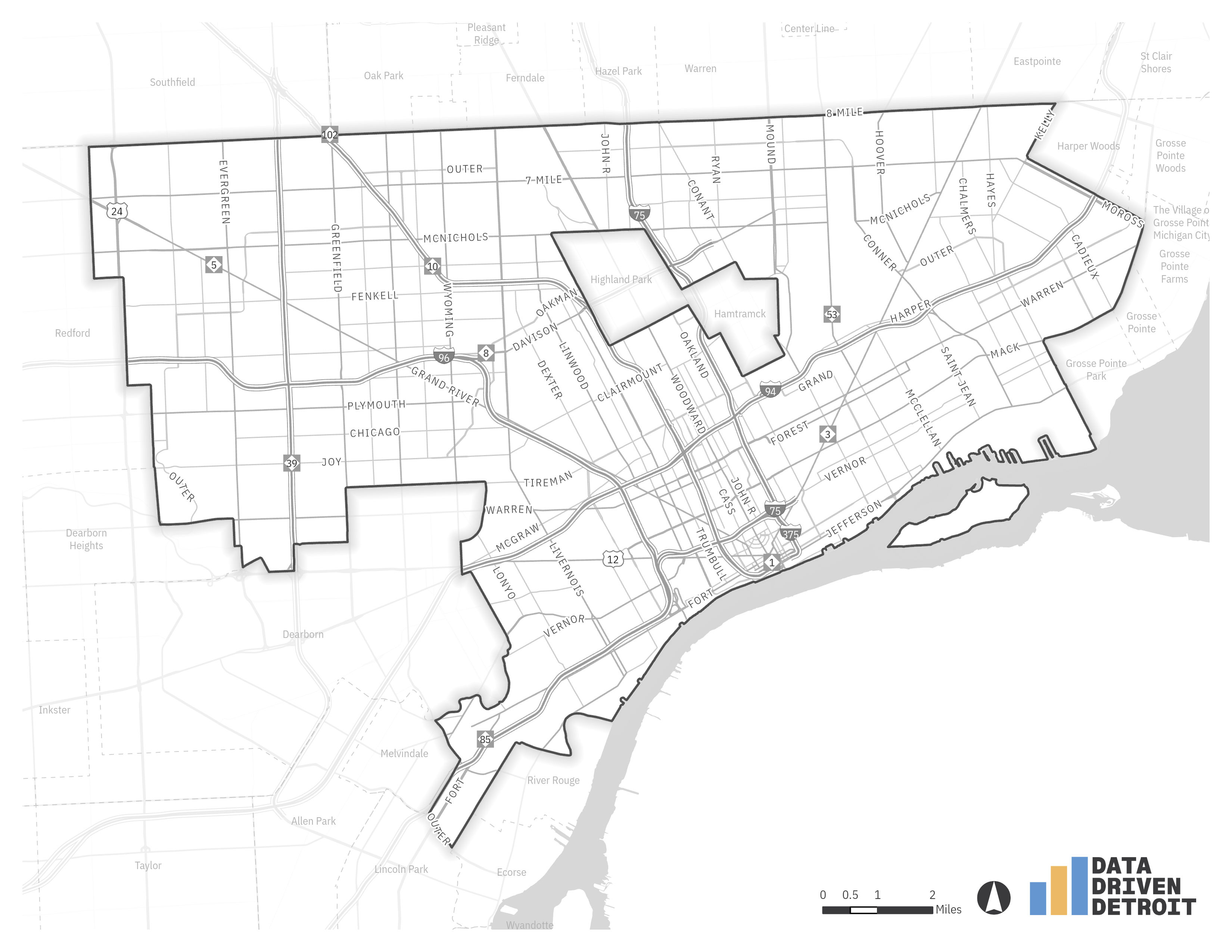 The Donut Hole
Immigrant enclave, first Polish now Bengali, Bangladeshi, and Yemeni
Dense, walkable community despite changes in Detroit population
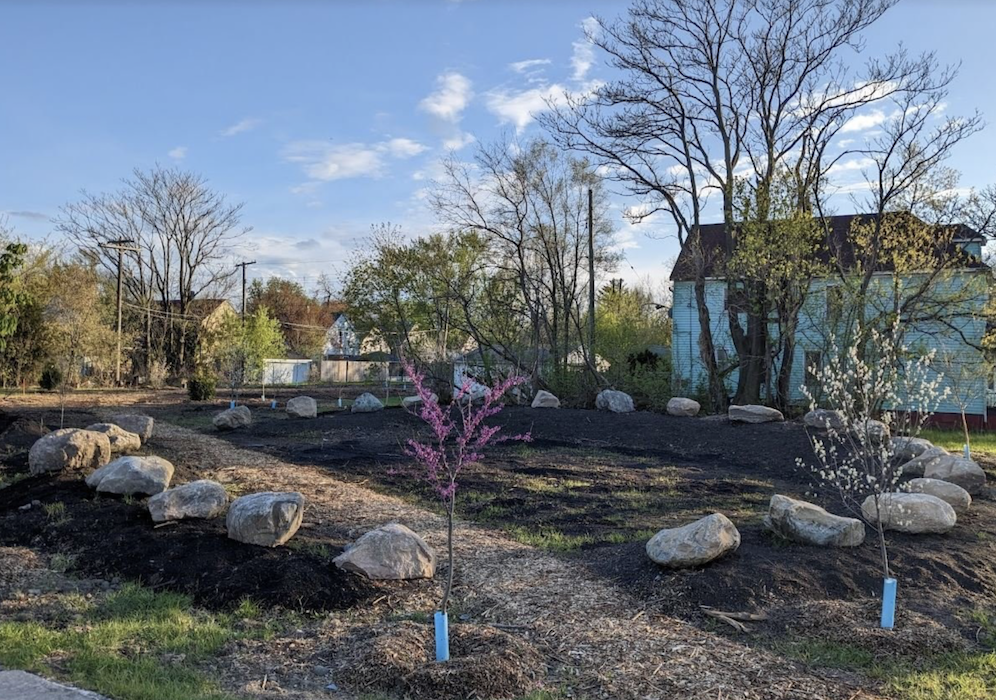 East Ferry Warren Greenway
Explore local green space and programs to transform abandoned lots
Experience a Buddhist tea ceremony
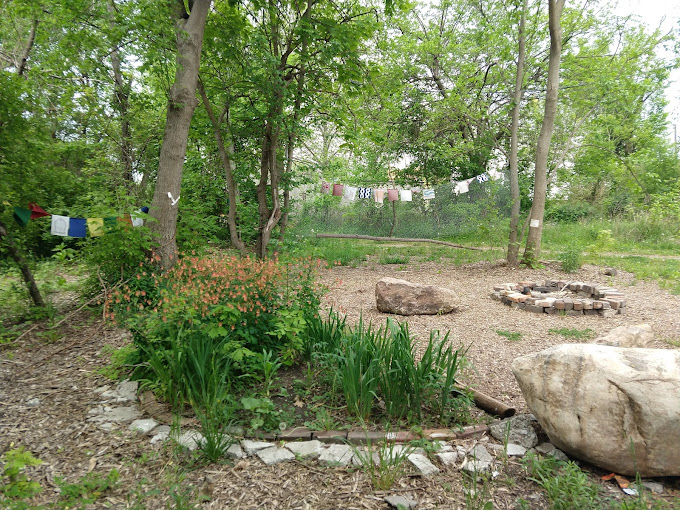 North End/Milwaukee Junction Walking Tour
Learn more about food access, land use and vacancy, and development
Visit local businesses
Learn more about the co-op movement
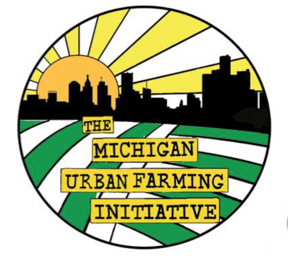 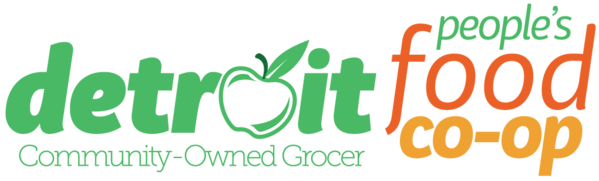 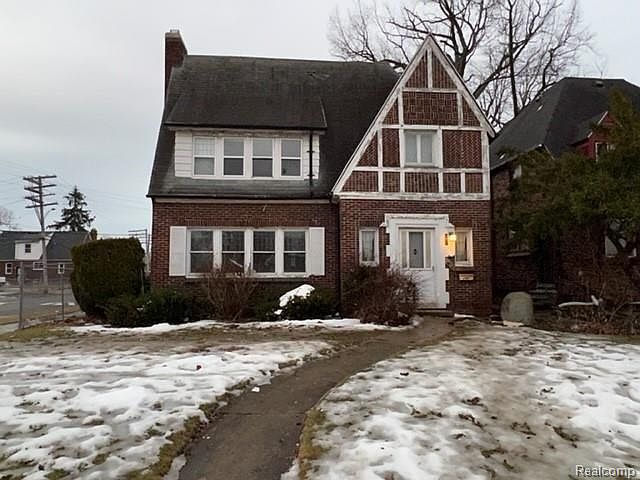 Brilliant Detroit
Learn more about a creative use of housing stock to build kid-focused kindergarten readiness programs
See how these homes are integrated into the surrounding community
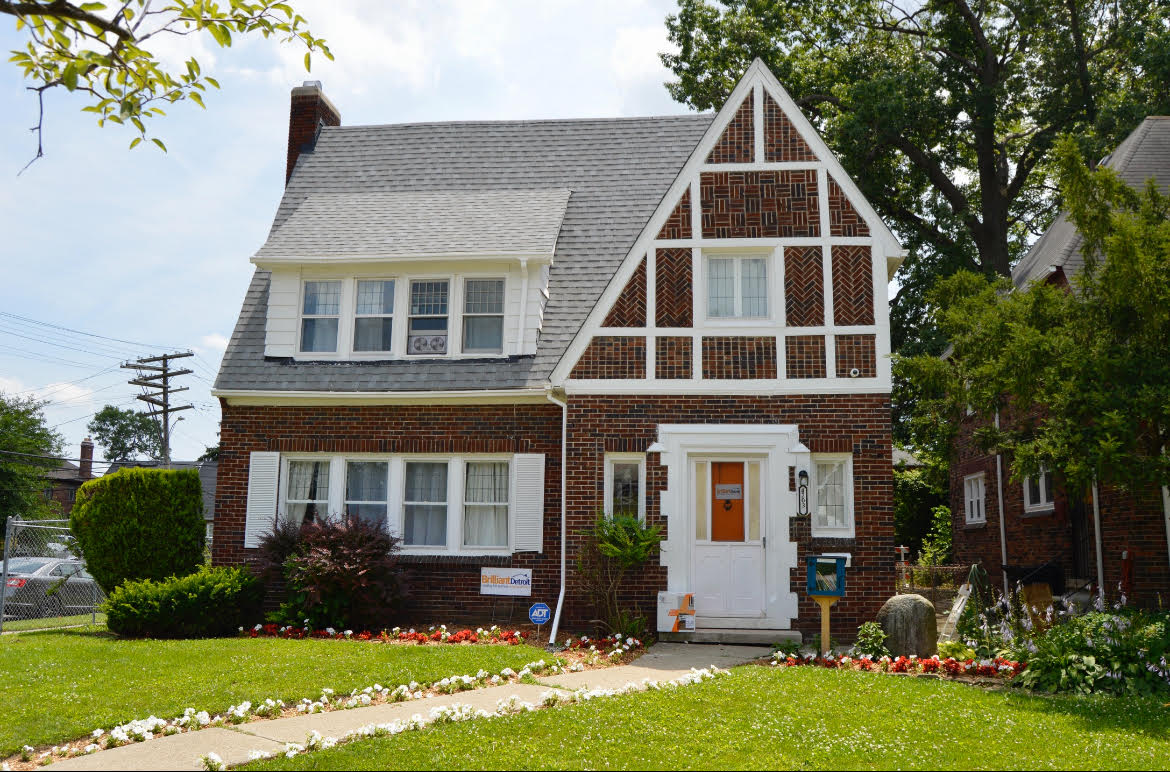 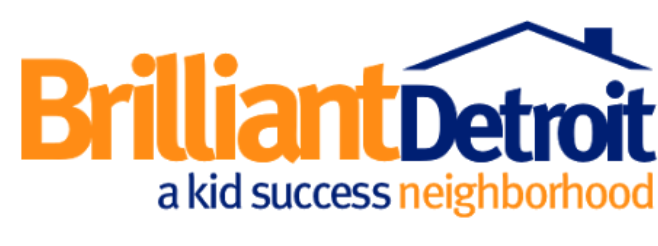 Eastern Market Tour
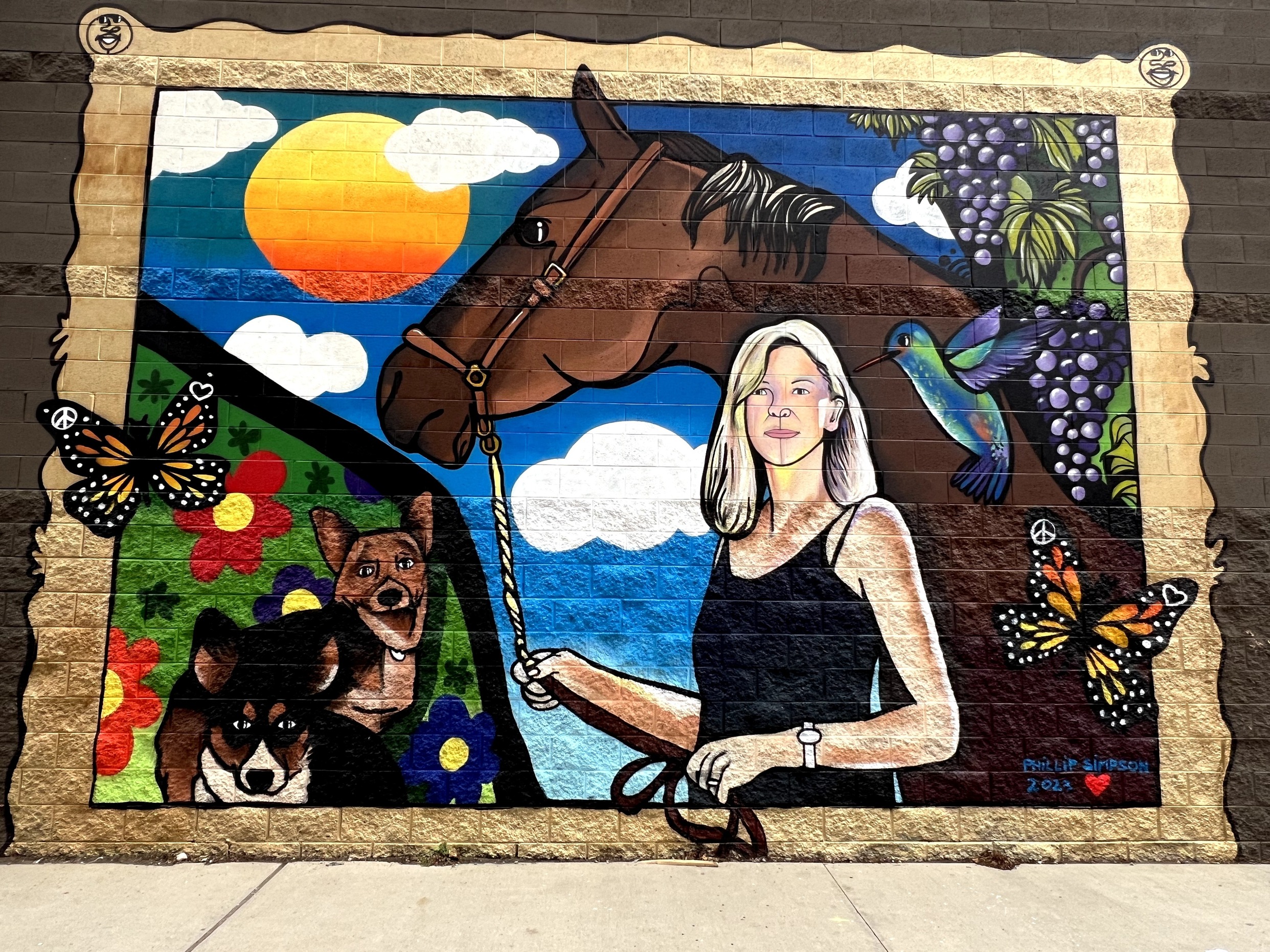 One of the oldest operating farmer’s markets
Revitalizing as energy from downtown revitalization spills over 
Full of beautiful murals, part of UNESCO City of Design
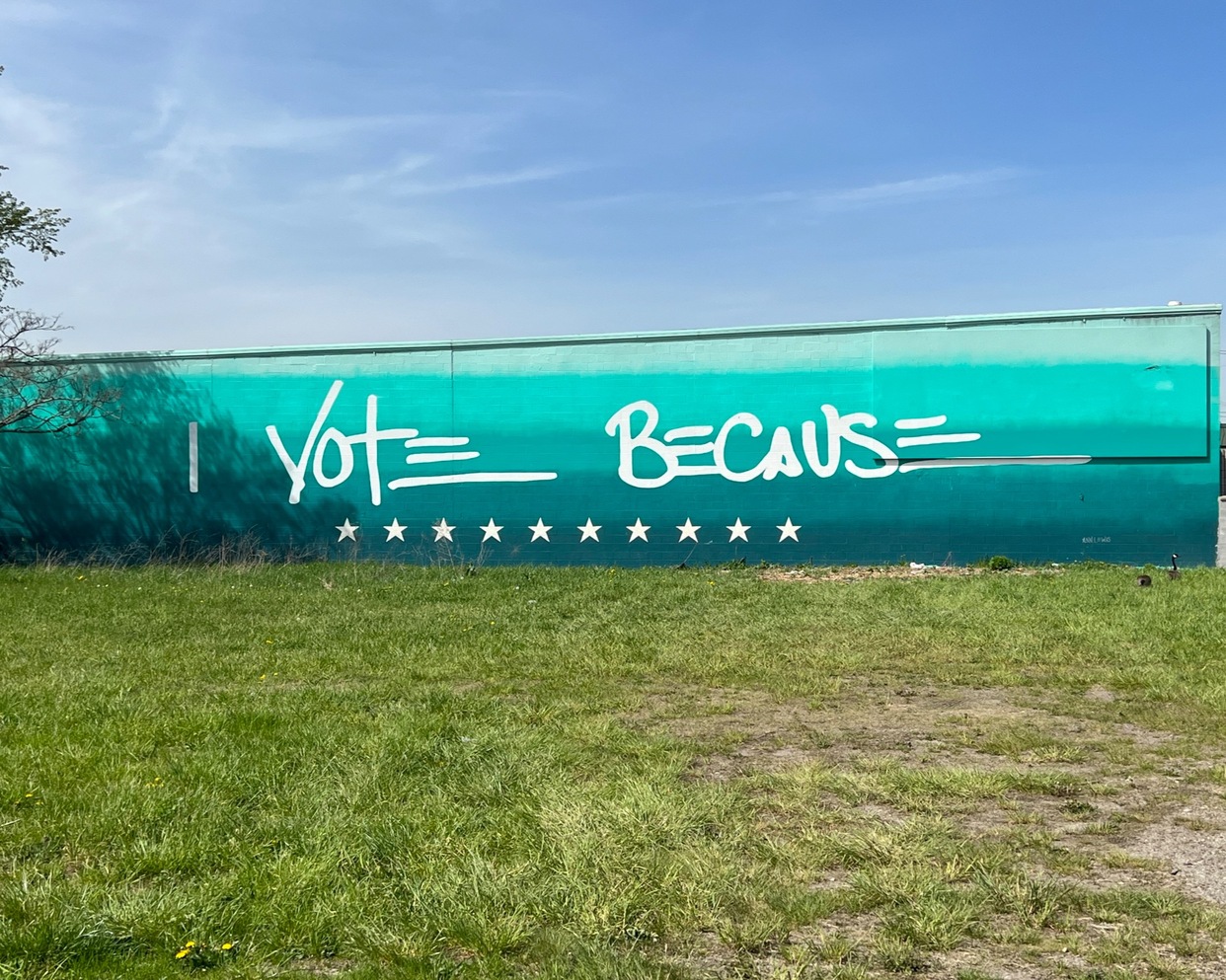 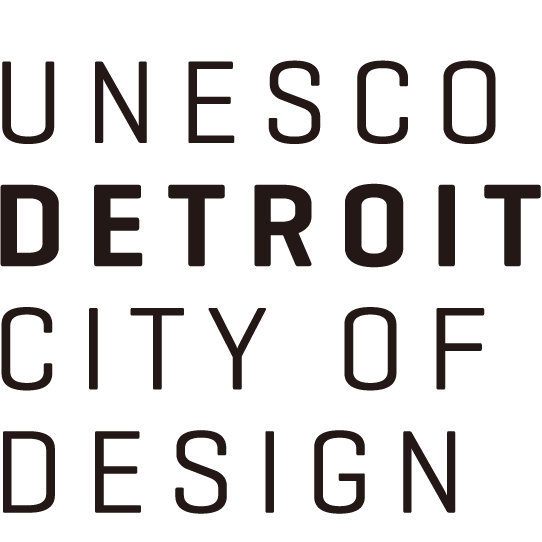